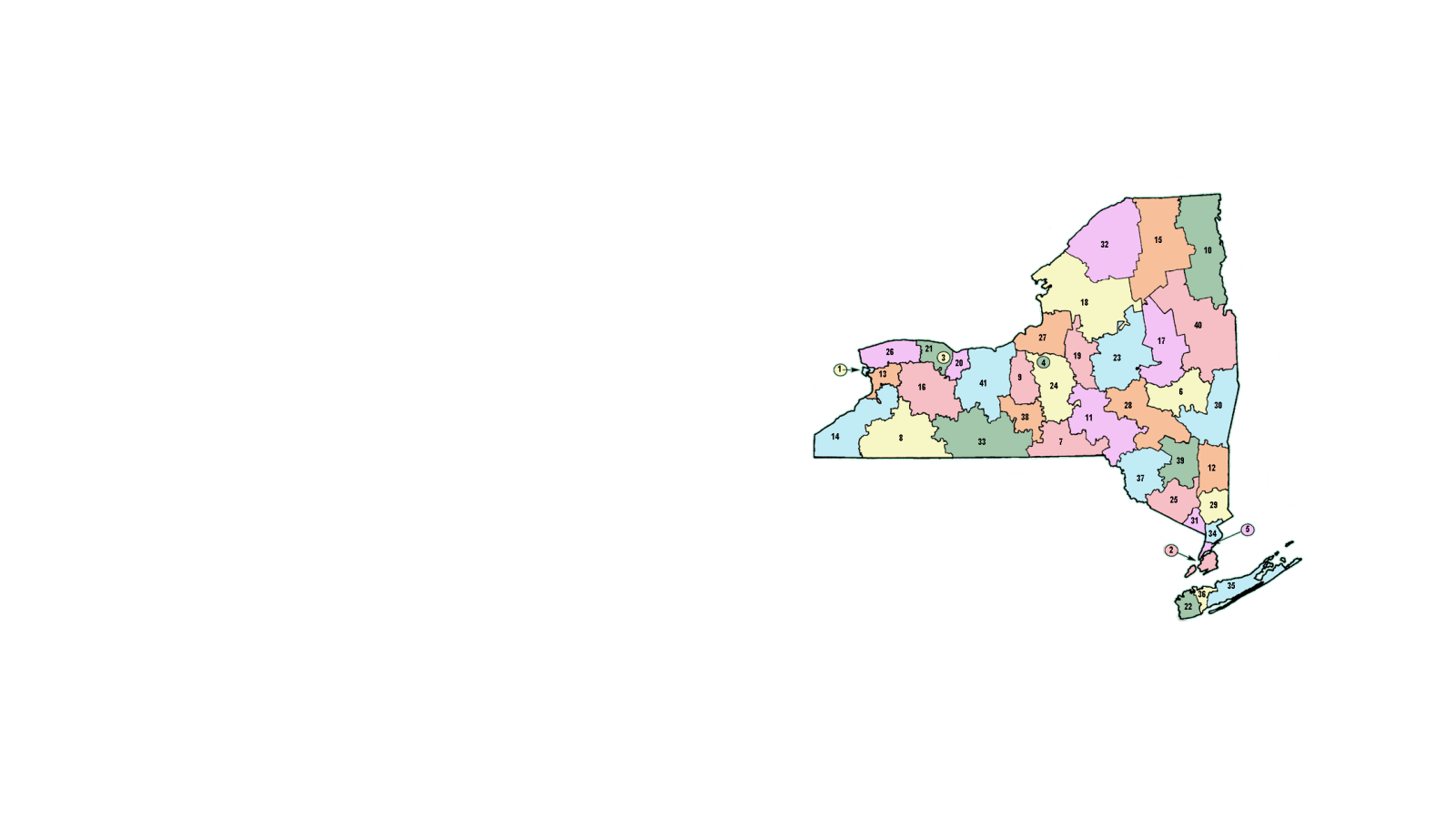 NYS P-TECH Map
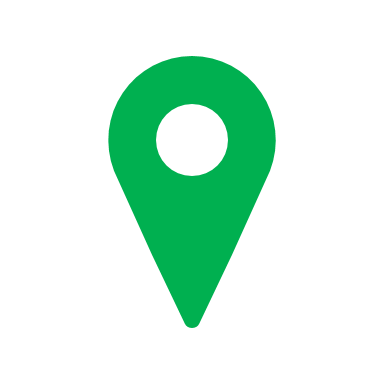 Northern Borders P-TECH
PACE P-TECH
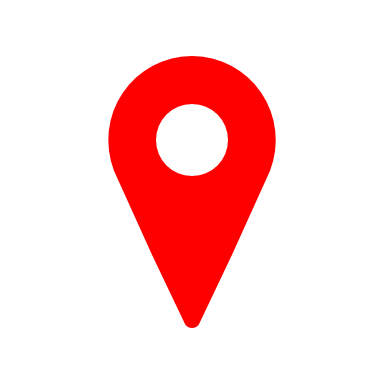 Adirondack P-TECH
P-TECH OHM
Oswego County P-TECH
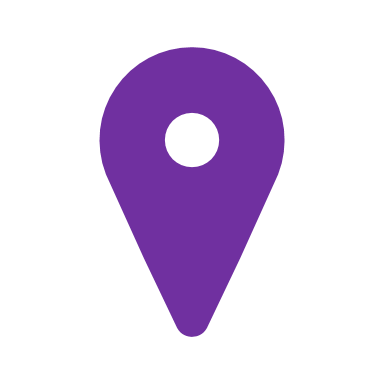 VP P-TECH
Wayne-Finger Lakes P-TECH
P-TECH Auburn
Western NY Tech Academy
HFM P-TECH
HFM Agriculture P-TECH
P-TECH Rochester
Niagara Falls City School District
Syracuse P-TECH
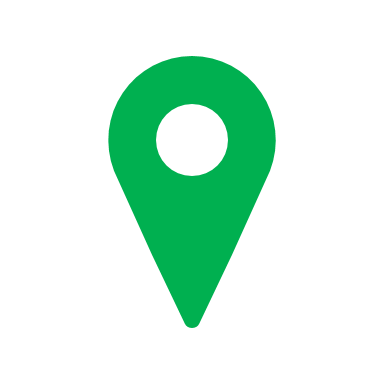 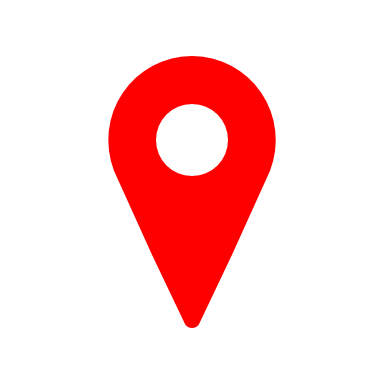 Southern Adirondack P-TECH
Buffalo Information Technology (BIT) Program
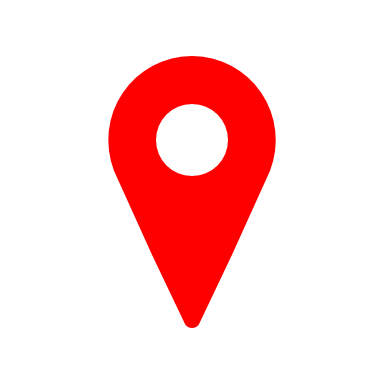 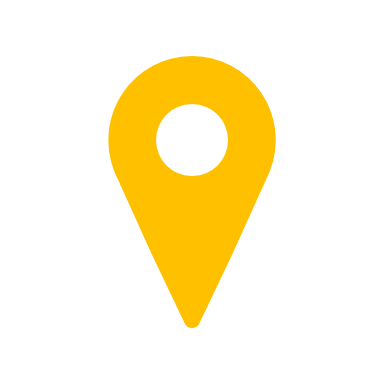 Clean Technologies & Sustainable Industries ECHS
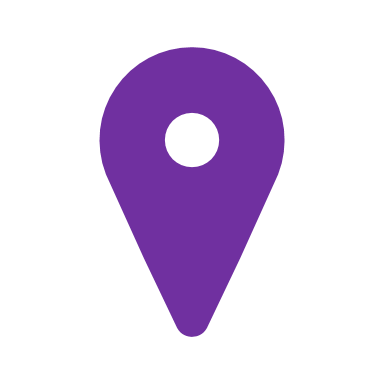 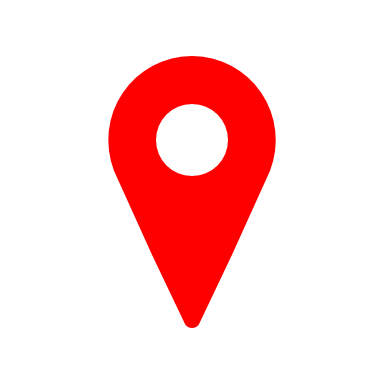 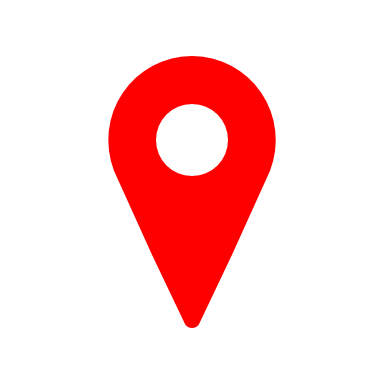 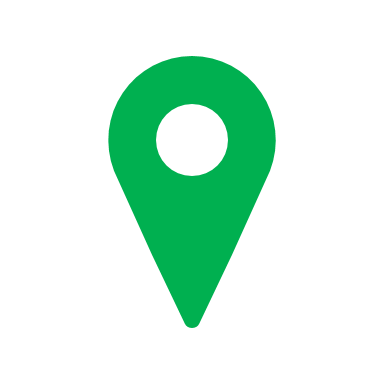 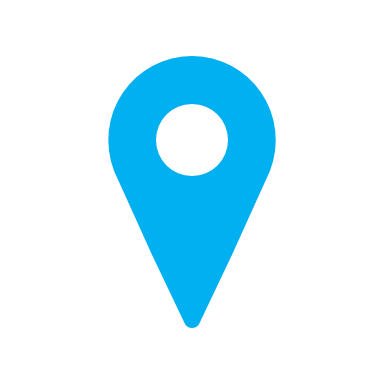 BE GREEN
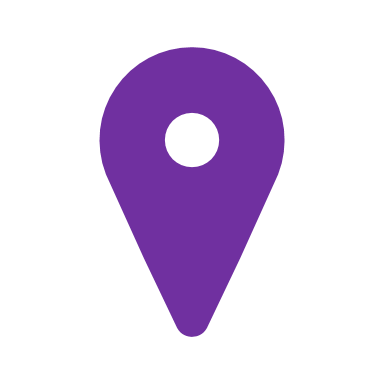 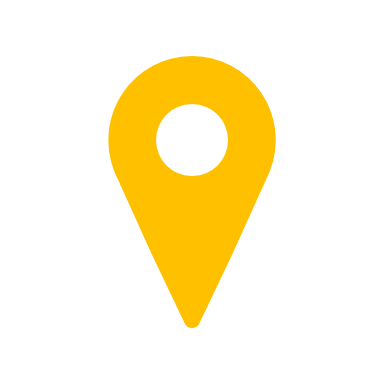 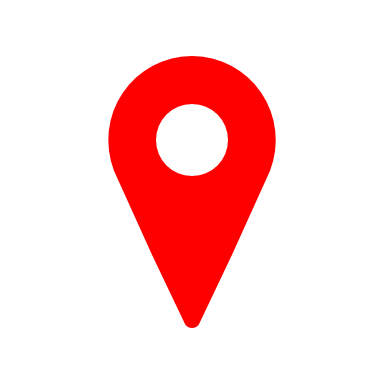 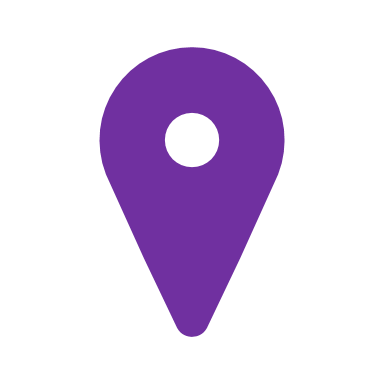 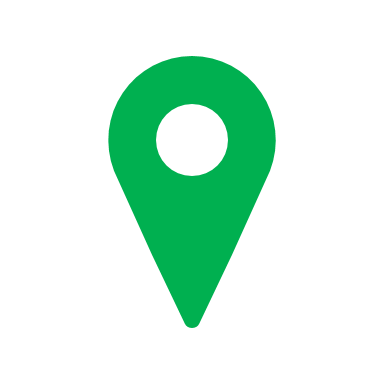 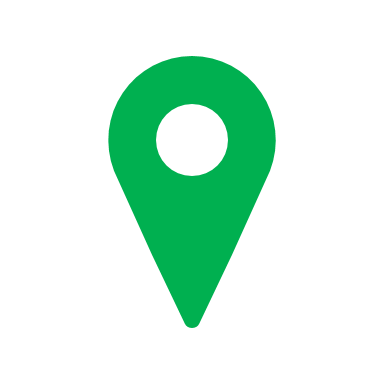 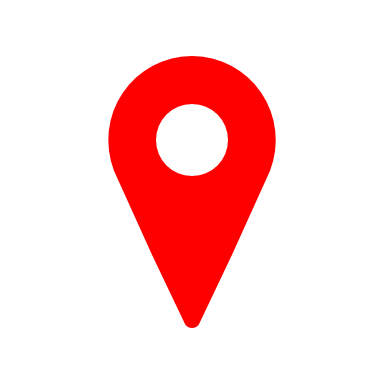 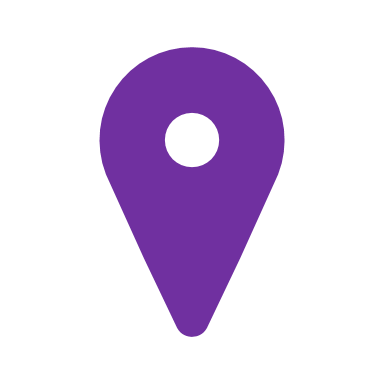 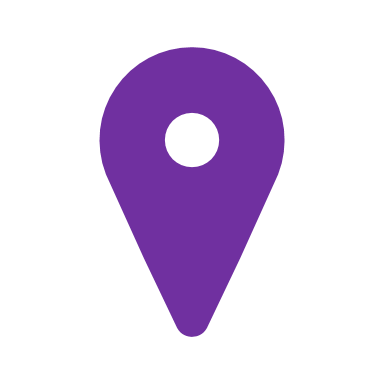 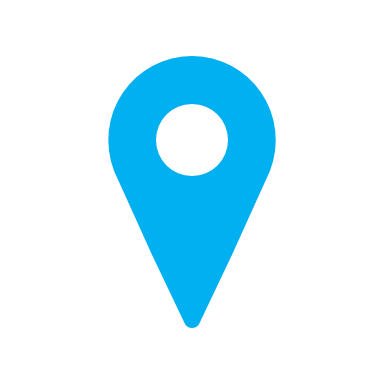 42
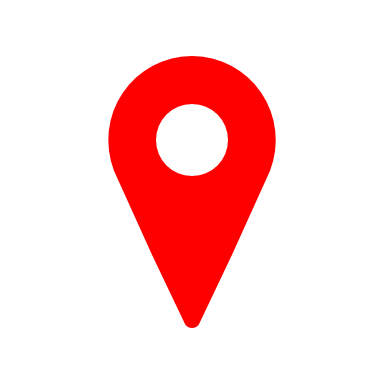 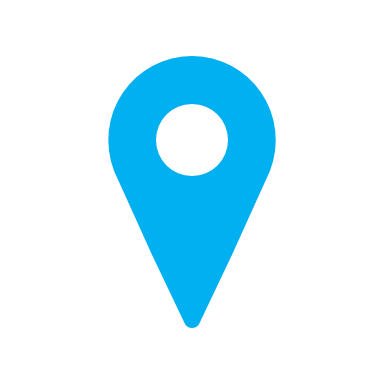 BE SOLAR
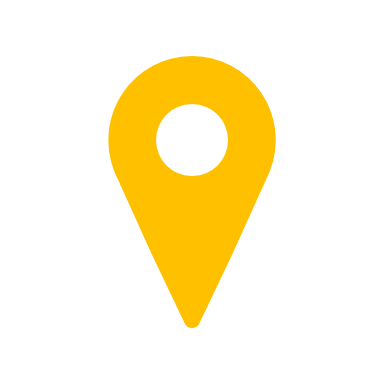 P-TECH H.O.P.E.
Foothills P-TECH
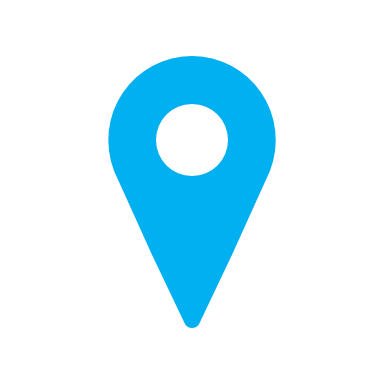 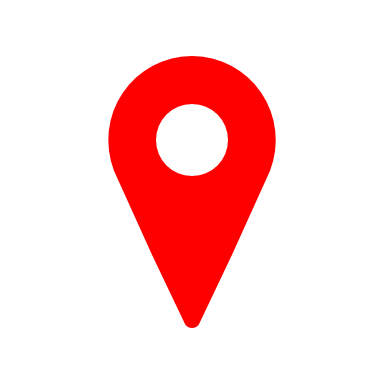 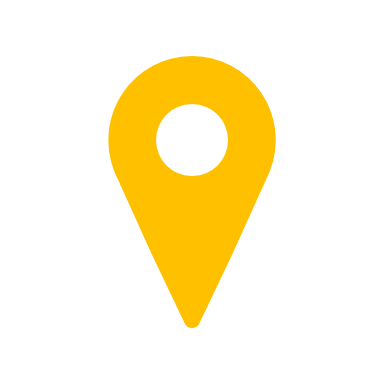 Riverfront P-TECH
R.A.C.E. P-TECH
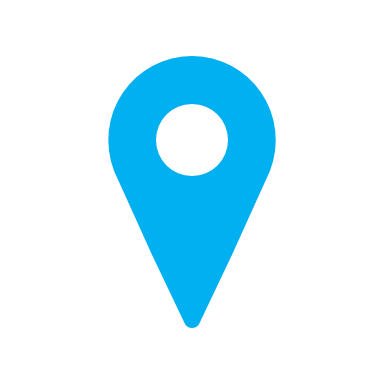 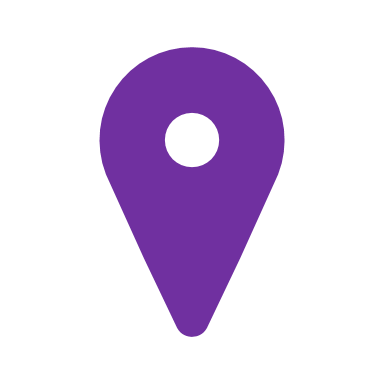 Capital Region P-TECH
P-TECH Build
Questar III P-TECH
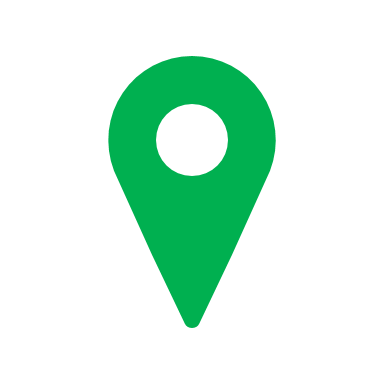 WNY P-TECH STEM
Hudson Valley Pathways Academy
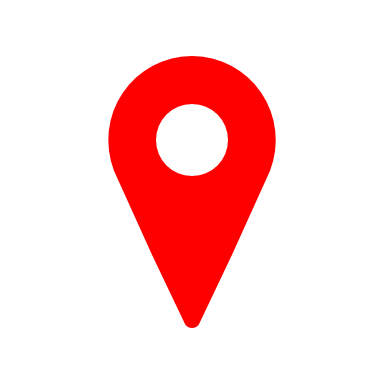 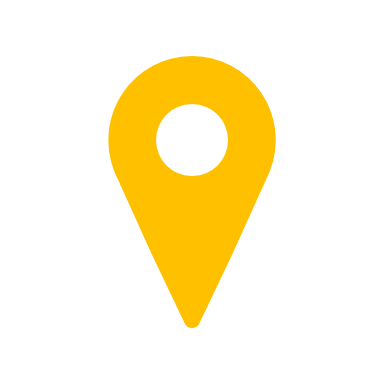 Greater Southern Tier BOCES P-TECH
Southern Tier P-TECH
Excelsior Academy
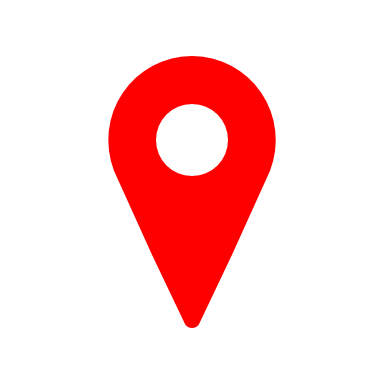 Ellenville Central School District
Yonkers P-TECH
Public Service Learning Academy
Cohort I (2013-2026)

Cohort II (2014-2027)

Cohort III (2015-2022)

Cohort IV (2017-2024)

Cohort V (2019-2026)
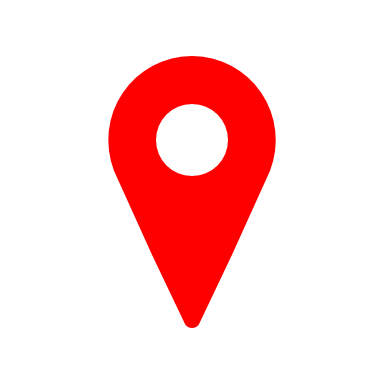 P-TECH Health Centers Academy
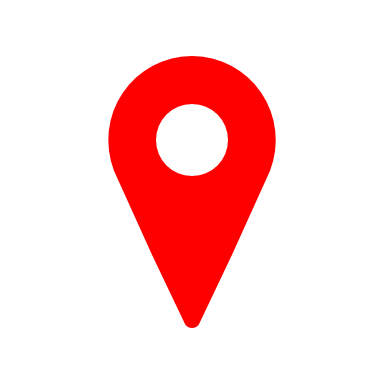 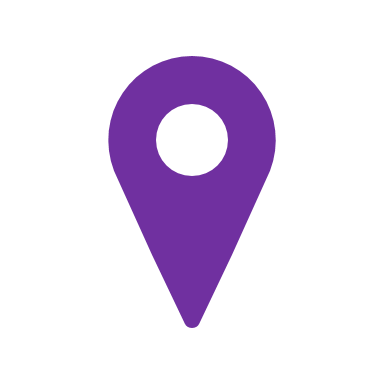 B-TECH
Hudson Valley P-TECH
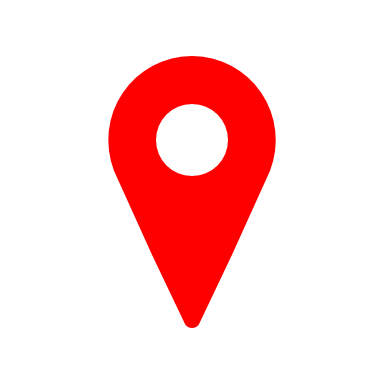 TST P-TECH Academy
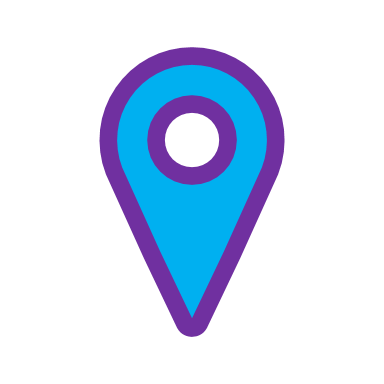 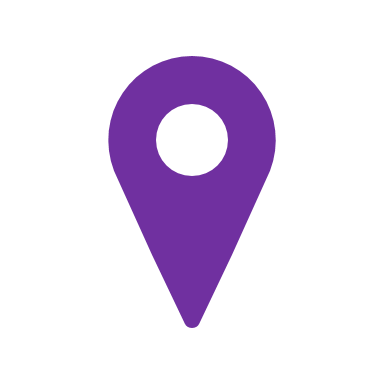 City Polytechnic High School
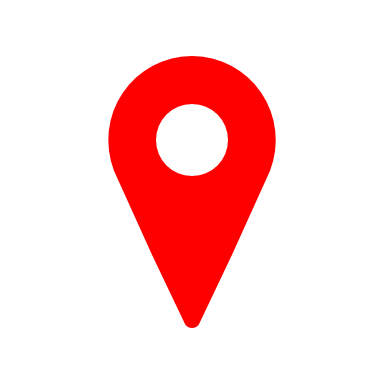 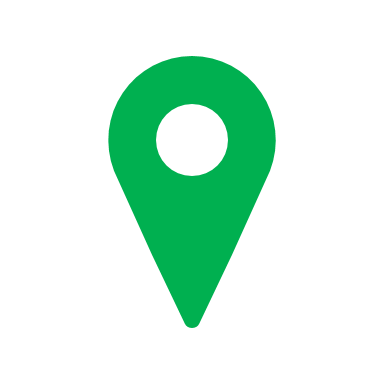 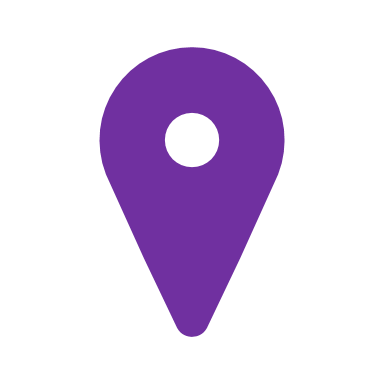 Riverside P-TECH
Academy of Medical Professions
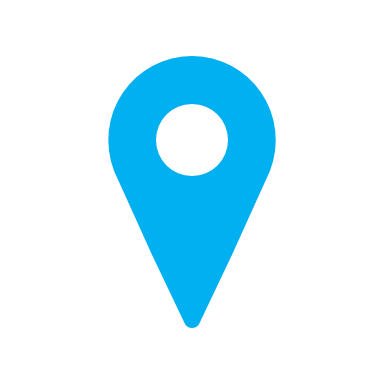 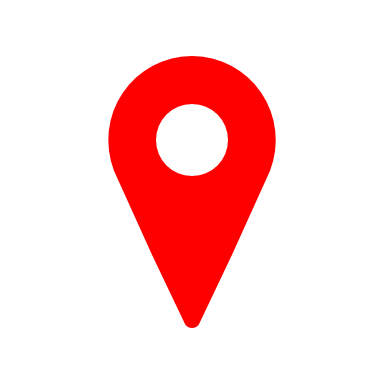 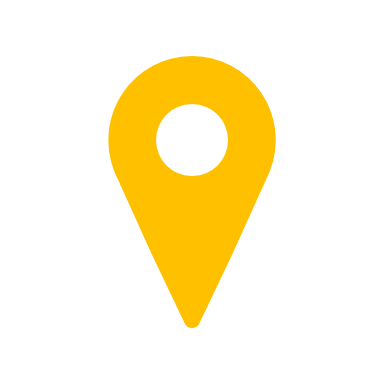 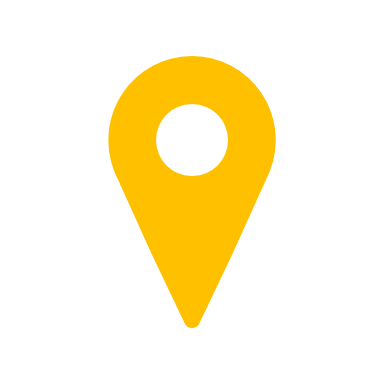 P-TECH Long Island
Freeport Union Free School District
BOCES / Big 5 Key
Buffalo
New York City
Rochester
Syracuse
Yonkers
Capital Region
Broome-Delaware-Tioga
Cattaraugus-Allegany-Erie-Wyoming
Cayuga-Onondaga
Champlain Valley
Delaware-Chenango-Madison-Otsego
Dutchess
Erie 1
Erie 2
Franklin-Essex-Hamilton
Genesee Valley
Hamilton-Fulton-Montgomery
Jefferson-Lewis
Madison-Oneida
Monroe 1
Monroe 2
Nassau
Oneida-Herkimer-Madison
Onondaga-Cortland-Madison
Orange-Ulster
Orleans-Niagara
Oswego 
Otsego-Northern Catskills
Putnam-Westchester
Questar III
Rockland 
St. Lawrence-Lewis
Greater Southern Tier
Westchester
Suffolk, Eastern
Suffolk, Western
Sullivan
Tompkins-Seneca-Tioga
Ulster
Washington-Saratoga-Hamilton-Essex
Wayne Finger Lakes
Herkimer-Fulton-Hamilton-Otsego
2/10/2022